Lapsikohtainen havainnointi ja tiedonkeruu esiopetuksessa
Tavoitteena
luoda Kouvolan varhaiskasvatuksen ja esiopetuksen havainnointi- ja arviointikäytänne yhtenäiseksi lapsen tuen järjestämisen kannalta. 
luoda yhteinen ohjeistus- ja materiaalipankki varhaiskasvatuksen ja esiopetuksen tueksi. 
sitouttaa varhaiskasvatuksen yksiköt arvioinnin kehittämiseen, oman pedagogisen toiminnan tarkasteluun ja moniammatilliseen työskentelyyn. 
saada prosessi käyntiin ja ottaa käyttöön kaikissa yksiköissä syksyllä 2019. Prosessia arvioidaan varhaiskasvatussuunnitelman sekä esiopetuksen opetussuunnitelman arvioinnin yhteydessä. 
Käyttöönotto käynnistyy esiopetuksen havainnointi- ja arviointikäytänteistä. 

Moniammatillinen ohjausryhmä  kokoontui luomaan yhteisiä arvioinnin käytäntöjä sekä ns. rukkasryhmä työsti yhteisiä linjauksia ja materiaalipankkia. 

Ohjeistus pohjautuu Kouvolan varhaiskasvatussuunnitelmaan sekä Kouvolan esi- ja perusopetussuunnitelmaan ja muihin asiakirjoihin. 

Kehittävä palaute varhaiskasvatuksessa nivoutuu osaksi tätä prosessia. 
Kouvolan vasua on päivitetty arvioinnin osalta 
(https://www.kouvola.fi/wp-content/uploads/2019/06/Kouvolan_varhaiskasvatussuunnitelma_010819_alkaen.pdfl).
Pedagogisuuteen perustuva - Vanhemmuutta vaaliva - Lasta liikuttava- Luontoa lähestyvä - Kulttuuriin kutsuva
3/10/19
2
Kysely testaus- ja arviointimenetelmistä
Kysely toteutettiin loppuvuodesta 2018 ja uudelleen alkuvuodesta 2019, jotta saimme nostettua vastausprosenttia. 
Kyselyyn vastasivat Kouvolan kaupungin varhaiskasvatusyksiköiden henkilöstö sekä varhaiskasvatuksen erityisopettajat koskien testaus ja arviointimenetelmien käytäntöä yksiköissä.
Vastausprosentti kunnan varhaiskasvatusyksiköissä oli 92% ja palvelusetelipäiväkodeista 38%. Veojen vastausprosentti oli 81%. 
Saatujen vastausten pohjalta aineisto on kattava ja luotettava.
Pedagogisuuteen perustuva - Vanhemmuutta vaaliva - Lasta liikuttava- Luontoa lähestyvä - Kulttuuriin kutsuva
3/10/19
3
Esiopetus
Arviointimenetelmien käyttäminen näyttäisi painottuvan etenkin esiopetukseen. Aineistosta nousi vahva toive arviointimenetelmien yhtenäistämisestä ja selkeyttämisestä. 
Osa-alueet, joita ryhmissä eniten arvioidaan: kielen kehitys, matemaattiset valmiudet, sosiaalis-emotionaaliset taidot sekä motoriset taidot. 
Tulosten pohjalta työstettiin:
Tsekkauslistat havainnoinnin tueksi em. osa-alueista
Työkaluja lapsen itsearvioinnin toteuttamiseen ja tukemiseen
Eskarin vuosikello tuen prosessien kannalta
Pedagogisuuteen perustuva - Vanhemmuutta vaaliva - Lasta liikuttava- Luontoa lähestyvä - Kulttuuriin kutsuva
3/10/19
4
Mitä arviointeja/testejä käytät työssäsi aktiivisesti esiopetuksessa? Kyselyn tulokset
KPT
Matemaattisten ja kielellisten taitojen kartoitukset
Pikkumetsän alkukartoitus (kielelliset ja matemaattiset valmiudet)
Lukimat
Alkupolkumittaus
APM-motoriikka testi
Boehm
Mavalka
Makeko 1 ja 2
Kummi 3 tarvittaessa
Lukukäsite testi tarvittaessa
Eskarin arki havainnointi ja tehtävälomake
Riimi- ja alkuäänne paperitehtäviä
Frosting visuaalisen hahmottamisen testi
Lapsi haastattelut ja havainnoinnit
Erilaiset piirrostarkkailutestit
Inno norsun tsekkilista
Liikuntatarkkailutesti
Roihusen perheen kehityksen materiaali
Eskareiden itsearviointia (Pilkkeen oma)
Pedagogisuuteen perustuva - Vanhemmuutta vaaliva - Lasta liikuttava- Luontoa lähestyvä - Kulttuuriin kutsuva
3/10/19
5
Kuinka paljon erilaisia kartoituksia, mittauksia, testejä tarvitaan esiopetuksessa?
Tulosten mukaan yleisimmät koko ryhmälle tehtävät testit olivat: KPT, Boehm, Mavalka, Makeko 1 ja 2, lukimat ja Kummi 3. 
Miltä testitilanne tuntuu lapsesta?
Saadaanko kaikkien lasten osaaminen selville kynällä ja paperilla?
Voiko lähtötason kartoitusta tehdä muulla tavoin, kuin kynällä ja paperilla tehtävillä testeillä?
Osaammeko tulkita testien tuomia tuloksia, pisteytystä ja suunnitella toimintaa saatujen tulosten pohjalta?
Sopivatko testit nykypäivän mittareiksi?
Luotatko omaan pedagogiseen arvioosi, arjen havainnointiin?
Esiopetusta linjaavissa asiakirjoissa ei mainita lapsikohtaisten testien tekemistä osana esiopetusta
Pedagogisuuteen perustuva - Vanhemmuutta vaaliva - Lasta liikuttava- Luontoa lähestyvä - Kulttuuriin kutsuva
3/10/19
6
LuKiMat materiaali
Arviointityöryhmä on valinnut LuKiMat materiaalin (Niilo Mäki Instituutti, 2011) käytettäväksi esiopetusryhmissä lähtötason kartoittamiseen
Lukimat mittaa lapsen matemaattisia valmiuksia, mutta sen avulla saadaan kartoitettua myös käsitteitä sekä ohjeen ymmärtämistä
Veot ohjeistavat Lukimat materiaalin käytön esiopetusryhmiin
Lukimat tehdään kaikille, mutta harkinnanvaraisesti lapsen kokonaistilanne huomioon ottaen (esim. lapsella, jonka tilanne on jo arvioitu asiantuntijoiden ja hoitavan tahon toimesta, ei LuKiMat materiaalia käytetä)
Tarkoituksena on jatkossa tehdä muita testejä  harkinnanvaraisesti yhteistyössä veojen ja muiden osapuolten kanssa
Veoilla on yhtenäinen lista muista käytettävistä arviointimenetelmistä
Pedagogisuuteen perustuva - Vanhemmuutta vaaliva - Lasta liikuttava- Luontoa lähestyvä - Kulttuuriin kutsuva
3/10/19
7
Lapsikohtaisen tiedonkeruun kolmio
Esimerkkijako arvioinnin menetelmistä ja välineistä esiopetuksessa Niilo Mäki Instituutin mukaisesti
Arviointiin on tarjolla erilaisia menetelmiä, joiden etujen ja rajoitusten tunteminen auttaa pohdittaessa mitä arviointimenetelmiä kannattaisi käyttää, minkälaista tietoa eri menetelmät antavat ja mitä niistä on pääteltävissä. Arvioinnit voidaan jakaa kolmeen ryhmään: opetussuunnitelmapohjaiset arvioinnit, laadulliset arvioinnit, testiarvioinnit.
Opetussuunnitelmaan pohjautuvilla välineillä arvioidaan sitä, kuinka hyvin lapsi hallitsee ne taidot, mitkä opetussuunnitelmassa on määritetty. 
Laadullinen arviointi puolestaan on esimerkiksi havainnointia lapsen oppimisesta ja kehityksestä. Sillä pyritään täydentämään määrällistä arviointia, kuten erilaisista testeistä ja kokeista saatavaa tietoa.
Testiarvioinnit ovat useimmiten luonteeltaan määrällisiä eli niissä arvioidaan kuinka monta osiota oppilas saa oikein tietystä tehtäväkokonaisuudesta. Usein tehtävän suorittamiseen käytettävissä oleva aika on rajattu. Oppilaan saamaa tulosta tarkastellaan suhteessa vertailuaineiston tuloksiin. Vertailuaineiston tulee olla riittävän suuri ja edustava, jotta tulosten suhteuttamista siihen voidaan pitää luotettavana.
Esiopetusta säätelevät asiakirjat ja säädökset
Perusopetuslaki 1998
Esiopetuksen opetussuunnitelman perusteet 2014
Kouvolan esi- ja perusopetuksen opetussuunnitelma 2016
Varhaiskasvatuslaki ja asetus 2018
Varhaiskasvatussuunnitelman perusteet 2018
Kouvolan varhaiskasvatussuunnitelma 2019
Pedagogisuuteen perustuva - Vanhemmuutta vaaliva - Lasta liikuttava- Luontoa lähestyvä - Kulttuuriin kutsuva
3/10/19
10
Arviointi opetuksen ja oppimisen tukena (ESIOPETUKSENOPETUSSUUNNITELMAN PERUSTEET 2014)
Arviointi on kiinteä osa esiopetusta. Arvioinnilla on esiopetuksessa kaksi tehtävää: sen avulla suunnitellaan ja kehitetään opetusta sekä tuetaan kunkin lapsen hyvinvointia, kasvua ja oppimista. Arviointi on havainnoinnin, dokumentoinnin, arviointipäätelmien ja palautteen muodostama kokonaisuus, johon osallistuvat opettajien lisäksi muu esiopetuksen henkilöstö sekä lapset ja huoltajat.
Opettaja seuraa kunkin lapsen kehittymistä ja oppimista esiopetuksen aikana. Seurannan kohteena ovat lasten työskentely, käyttäytyminen ja heidän oppimisensa edistyminen eri tiedon- ja taidonaloilla. Seuranta perustuu jatkuvaan havainnointiin sekä monipuoliseen dokumentointiin. Lasten tekemät työt ja omat kokemukset ovat osa dokumentointia ja arviointia. Myös huoltajan havainnot lapsensa oppimisesta ja hyvinvoinnista ovat tärkeitä. Kootun seurantatiedon ja siitä johdettujen arviointipäätelmien pohjalta opettaja suuntaa opetusta ja oppimisympäristöjä sekä lasten mahdollisesti saamaa tukea. 
Perusopetuslaissa on säädetty arvioinnista § 22
Pedagogisuuteen perustuva - Vanhemmuutta vaaliva - Lasta liikuttava- Luontoa lähestyvä - Kulttuuriin kutsuva
3/10/19
11
Eskarin vuosikello
Yleisen tuen menetelmät käytössä
Eskarin itsearviointi läpikäytynä 
Tsekkilistat läpikäytynä
Lukimat syksy 
Mahdollisten jo olevien tukitoimien päivitys 
S2 suunnitelma: Kielirepun täyttäminen ja päivitys
Kouluprosessihaut tuen tarpeen arvioiminen ja kirjaaminen 
Pienryhmäpaikkojen haut kouluun: esitysten ja pedagogisten selvitysten täyttäminen (veot+vo:t ja yksiköiden johtajat)
Yksilötestit tarvittaessa (veo+vo)
Erityinen tuki: nivelvaihe, HOJKS laadittuna ja pedagogiset asiakirjat arvioituna, koulun laaja-alaisen erityisopettajan konsultointi
Tukitoimien suunnittelu, toteutus ja vaikuttavuuden arviointi

Erityinen tuki: Konsultaatio ja tuki- ja arviointijakson hakemukset kouluihin tarvittaessa (veo,vo, yksikön johtaja)
Lokakuun loppuun mennessä:
tuettavien lasten tunnistaminen:  mm. oppilashuolto, yhteistyö veo:n kanssa lapsen tuen prosesseissa ja wilma lomakkeissa, monialainen arviointi, yksilötestit tarvittaessa
leops keskustelut käytynä huoltajien kanssa
Eskareiden itsearviointi uudelleen
Tsekkilistojen tarkistus 
Leops arviointi keskustelut käytynä, tiedonsiirtolomake koulua varten käytynä huoltajien kanssa
Tiedonsiirto kouluihin (koulut kutsuvat)
Elo      syys       loka       marras       joulu       tammi       helmi       maalis       huhti       touko
Pedagogisuuteen perustuva - Vanhemmuutta vaaliva - Lasta liikuttava- Luontoa lähestyvä - Kulttuuriin kutsuva
3/10/19
12
Jatkotyöskentely
Ohjeistus kentälle syksystä 2019: Päivi Virtanen ja Essi Rämä pitävät infon syksyllä esiopetusyksiköiden henkilöstölle ja veoille.
Varhaiskasvatusikäisten arviointikäytänteet ovat seuraava kehittämiskohde. Huomioidaan perhepäivähoito.
Verkostoidutaan neuvoloiden terveydenhoitajien kanssa (mm. lene-arvioinnit).
Moniammatillinen työryhmä jatkaa työskentelyä. 
Moniammatilliseen tiimiin kuuluu mm. varhaiskasvatuksen päällikkö ja varhaiskasvatuksen palvelualueen esimiehet, kasvun ja oppimisen tuen palvelualueen esimies, varhaiskasvatuksen yksiköiden johtajia, varhaiskasvatuksen opettajia, varhaiskasvatuksen erityisopettajia, liikunnan asiantuntija, koulu- ja perheneuvolan psykologit, puheterapeutit, neuvolan terveydenhoitaja, perusopetuksen edustus.
Lapsikohtainen havainnointi ja tiedonkeruu,materiaalit
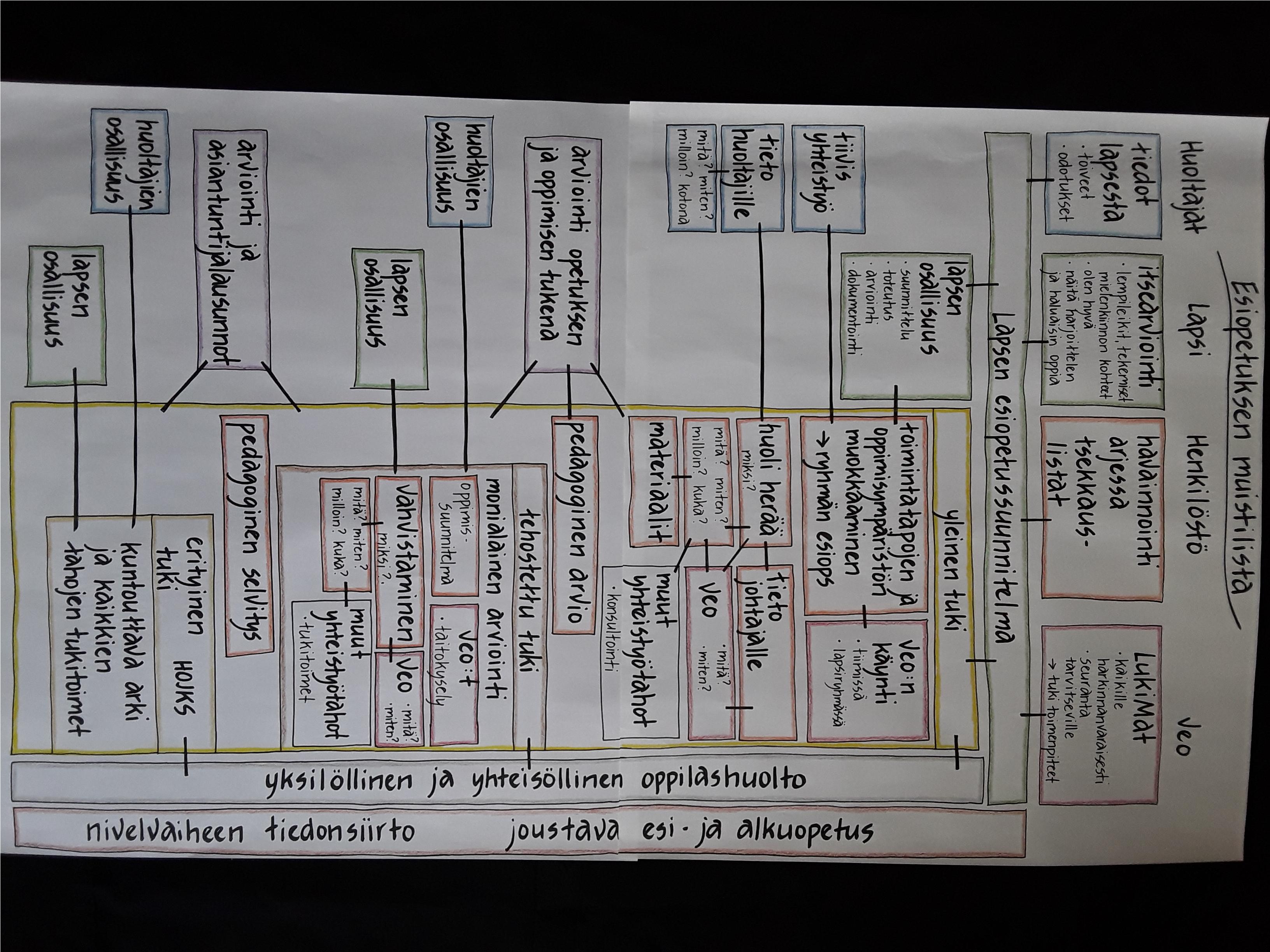 Esiopetuksen muistilista
Kuka?
Mitä? 
Miten? 
Milloin?
MIKSI ?
Esiopetuksen muistilista
Yleinen tuki kuuluu jokaiselle lapselle
Muistilistan tarkoitus on selkeyttää lapsen tuen tarpeen prosesseja esiopetuksen aikana
Huomioidaan huoltajien, lapsen, henkilöstön ja veon roolit prosessien kulussa
Tehostetussa tuessa lapsen yleistä tukea vahvistetaan suunnitelmallisesti
Erityinen tuki on suunnitelmallista ja kuntouttavaa arkea osana yleistä tukea ja ryhmän pedagogista toimintaa
Tuen kolmiportaisuuteen liittyvät asiakirjat ovat lakisääteisiä ja ne kirjataan esiopetuksen osalta Wilmaan
Pedagogisuuteen perustuva - Vanhemmuutta vaaliva - Lasta liikuttava- Luontoa lähestyvä - Kulttuuriin kutsuva
3/10/19
16
Yleinen tuki esiopetuksessa
Yleisen tuen menetelmät käytössä koko toimintavuoden ajan 
mm. lapsiin tutustumista (vahvuudet, mielenkiinnon kohteet)
oppimisympäristön rakentamista
ryhmien käytäntöjen, henkilöstön toiminnan arvioimista
lapsen ja ryhmän ohjaus- ja hallintataitoja
tiimityön rakentamista
pienryhmätoimintaa
arjen strukturointia
Pedagogisuuteen perustuva - Vanhemmuutta vaaliva - Lasta liikuttava- Luontoa lähestyvä - Kulttuuriin kutsuva
3/10/19
17
Lapsen itsearviointi esiopetuksessa yhdessä aikuisen kanssa
Mitä tykkään tehdä kavereiden kanssa?
Mitä teen mieluiten?
Mikä on minulle vaikeaa?
Missä asioissa onnistun ja olen hyvä?
Mistä asioista haluaisin tietää lisää?
Mikä on lempipaikkani eskarissa?
Mitä haluan tehdä aikuisen kanssa?
Miten sitä voisi harjoitella?
Missä tarvitsen aikuisen apua?
Millaisen kaverin haluaisin?
Mistä olen kiinnostunut?
Mitä haluaisin eskariryhmän kanssa tehdä?
Mistä minua kehutaan?
Mikä saa minut iloiseksi/
surulliseksi?
Missä minä voisin auttaa muita?
Minkälaista apua haluaisin?
Minkä taidon minä voisin opettaa muille?
Lapsen itsearvioinnin toteutus
Varaa pieni hetki aikaa kuunnella lapsen ajatuksia. Pidä tilanne kiireettömänä.
Kerro lapselle miksi keskustelette ( aikuinen haluaa tietää mistä olet kiinnostunut, mitä asioita haluaisit oppia, mistä pidät jne.. )
Vuorovaikutus on tärkeä
Keskustelkaa neljän teeman pohjalta
Käytä annettuja apukysymyksiä tarvittaessa, keksi itse lisää
Keksi yhdessä lasten kanssa oma tapanne tehdä arviointi näkyväksi (piirrä, maalaa, valokuvaa, videoi, käytä luovuuttasi!)
Käytä näitä lasten ajatuksia lapsen esiopetussuunnitelman ja ryhmävasun tekemisessä sekä toiminnan suunnittelussa
Toteuta lasten itsearvioinnit elo-syyskuussa, voit osallistaa myös huoltajia ja antaa näitä kotona pohdittavaksi
Palaa ja arvioi lapsen kanssa teemoja esiopetusvuoden aikana. Keväällä ennen esiopetussuunnitelman arviointia, pohtikaa mitä vuoden aikana on opittu ja mikä on muuttunut ja mikä lasta tällä hetkellä kiinnostaa? Kirjaa lapsen ajatukset myös esiopetussuunnitelman arviointiosuuteen.
Pedagogisuuteen perustuva - Vanhemmuutta vaaliva - Lasta liikuttava- Luontoa lähestyvä - Kulttuuriin kutsuva
3/10/19
19
Tsekkauslistat esiopetuksen havainnoinnin ja tiedonkeruun tueksi
Näin käytät tsekkauslistoja
Tässä liitteenä neljä osa-aluetta, joita havainnoidaan esiopetuksen arjessa:
Sosiaalis-emotionaaliset taidot
Kielellinen kehitys
Motoriset taidot 
Matemaattiset valmiudet 
Käytä listaa arjen havaintojen tukena, kaikkea ei tarvitse käydä kaikkien lasten kanssa läpi
Käy tsekkauslistoja säännöllisesti läpi ja dokumentoi, mutta ainakin syksyllä ja keväällä
Havaintojen pohjalta asetetaan yksilöllisiä tavoitteita esiopetukseen, muokataan esiopetuksen oppimisympäristöä ja aikuisen toimintaa lapsen kehityksen tukemiseksi sekä arvioidaan tukitoimien vaikuttavuutta
Voit myös hyödyntää valmista Eskarin arki-materiaalia havaintojen tukena

Kootaan materiaalipankki, johon kerätään tukimateriaaleja käytännön tueksi. 
Linkki Pedanet-sivustolle tulossa: pedanet.net / Kouvola / Varhaiskasvatus, jonka alta löytyy Esiopetus.
Pedagogisuuteen perustuva - Vanhemmuutta vaaliva - Lasta liikuttava- Luontoa lähestyvä - Kulttuuriin kutsuva
3/10/19
21
Sosiaalis-emotionaaliset taidot
Millainen on esiopetusryhmä, jossa kaikkien on hyvä olla?
Sosiaalis-emotionaaliset taidot ovat kaiken pohja, minkä ylle muut osa-alueet rakentuvat. 
Myönteisten sosiaalisten taitojen kehittyminen on pitkäjänteinen prosessi yhteistyössä huoltajien kanssa. 

Suhtautuminen muihin ihmisiin:
Kertoo asioistaan toisille
Luottaa ryhmän aikuisiin
Ilmaisee tarpeitaan ja toiveitaan
Toimii aikuisen ohjauksessa
Lapsi päässyt osaksi ryhmää ja saanut kavereita
Hakeutuu vuorovaikutukseen toisten kanssa
Noudattaa yhteisesti sovittuja sääntöjä
Hyväksyy erilaisuuden
Osoittaa myötätuntoa toisia kohtaan, auttaa, huomioi ja kannustaa muita
Arvostaa ja kuuntelee toisia (esim. kiittäminen, tervehtiminen, käytöstavat)
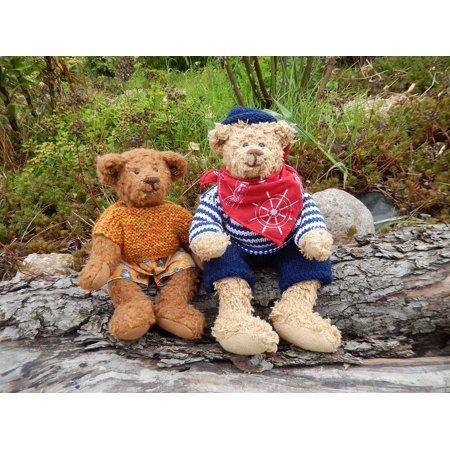 Pedagogisuuteen perustuva - Vanhemmuutta vaaliva - Lasta liikuttava- Luontoa lähestyvä - Kulttuuriin kutsuva
3/10/19
22
Sosiaalis-emotionaaliset taidot
Tunteiden ilmaisu, hallinta ja empatia:
Osaa tunnistaa ja ilmaista omia tunteita
Osaa ratkaista pulmallisia tilanteita (esim. osaako neuvotella, vuorotella ja jakaa leluja)
Osaa käsitellä pettymyksiä itseä, toisia ja ympäristöä vahingoittamatta
Iloitsee itsensä ja toisten onnistumisista
Osaa tunnistaa toisten tunteita
Osaa päästää irti negatiivisista tunteista
Osaa eläytyä toisten tunteisiin
Osaa osoittaa myötätuntoa toisia kohtaan
Osaa sietää tekemättömyyttä ja tylsyyttä
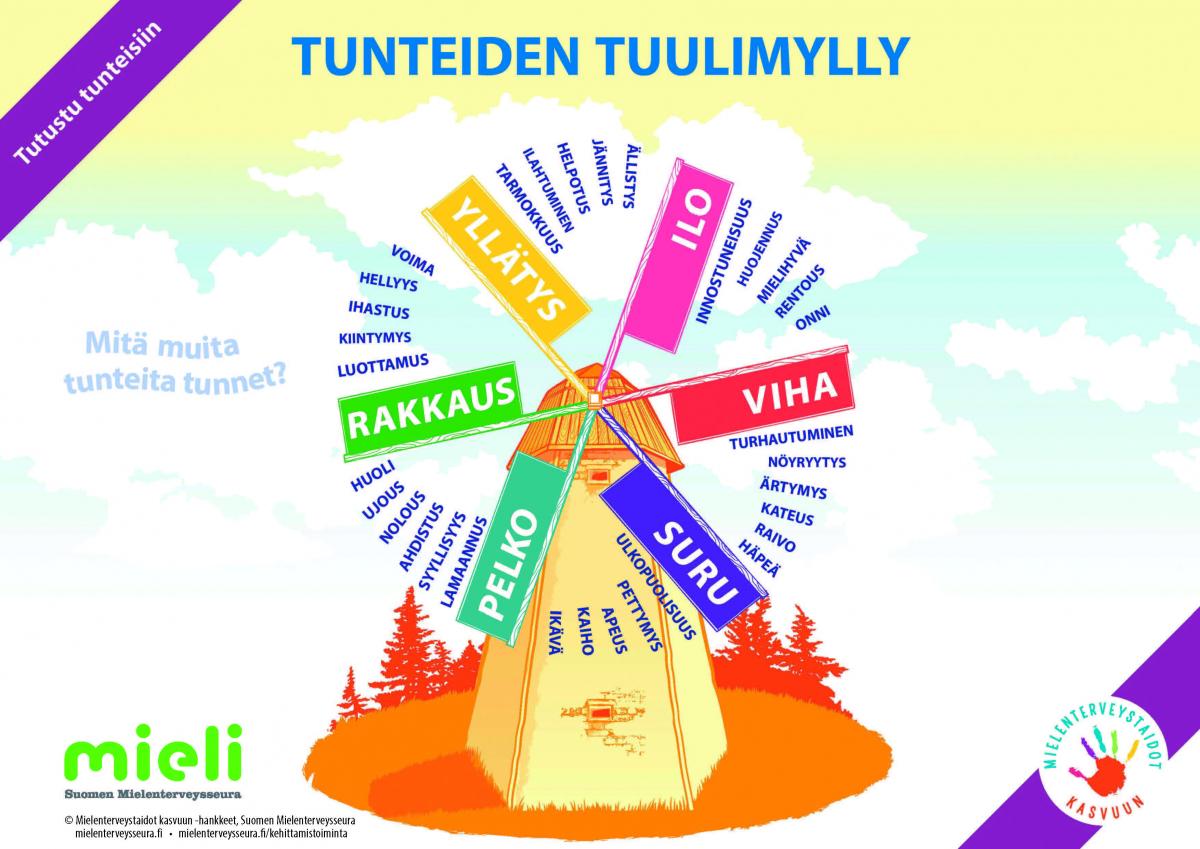 Pedagogisuuteen perustuva - Vanhemmuutta vaaliva - Lasta liikuttava- Luontoa lähestyvä - Kulttuuriin kutsuva
3/10/19
23
Sosiaalis-emotinaaliset taidot
Leikkiminen ja muu toiminta:
Leikkii ryhmässä toisten kanssa, joustaa ja toimii sääntöjen mukaan
Osoittaa pitkäjänteisyyttä leikkiessään
Kiinnittyy ryhmässä eri toimintoihin esim. piirtäminen, rakentelu
Hakeutuu oma-aloitteisesti toisten seuraan
Leikkii monipuolisesti eri leikkejä
Viihtyy myös itsekseen
Toimii oma-aloitteisesti
Leikkii mielikuvitusleikkejä 
   ja juonellisia leikkejä
Turvallisuus:
Vastuullinen ja turvallinen toiminta
   itseään ja toisia kohtaan eri 
   ympäristössä (some,omakeho,toiset)
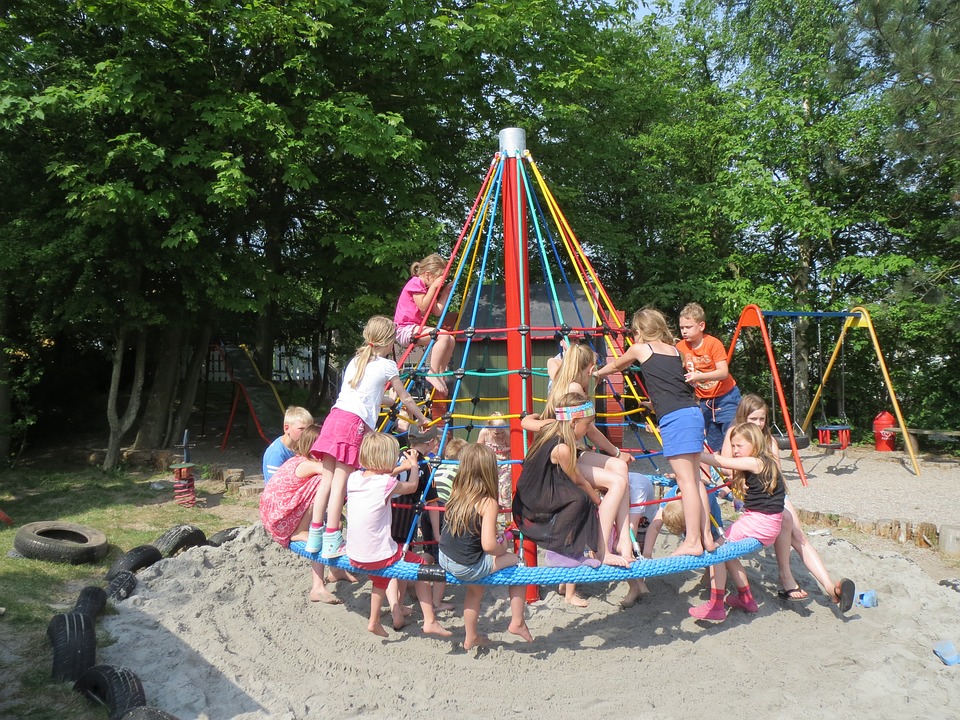 Pedagogisuuteen perustuva - Vanhemmuutta vaaliva - Lasta liikuttava- Luontoa lähestyvä - Kulttuuriin kutsuva
3/10/19
24
Kielellinen kehitys
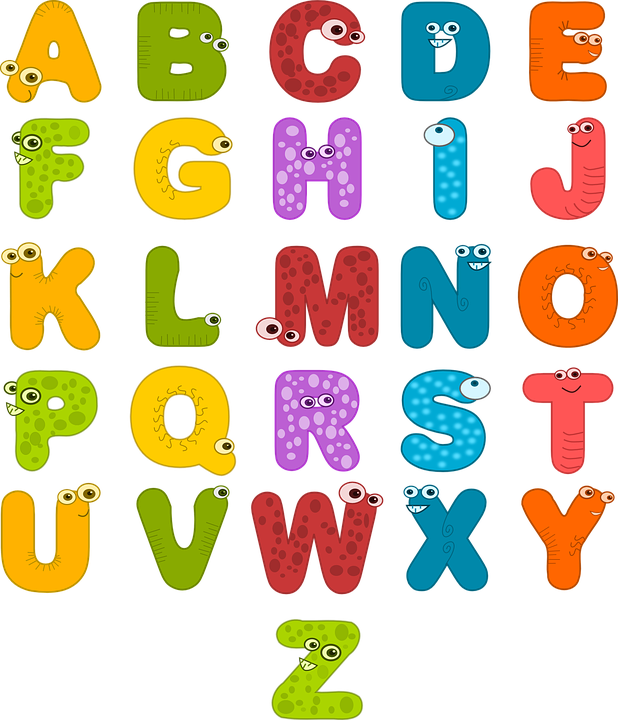 Lukivalmiudet:
Kirjainten tunnistaminen (esim. oman nimen kirjaimet)
Kirjainten nimeäminen
Herkkyys äänteille (esim. tunnistaako alkuäänteen,
   äänteen sanassa)
Kirjain-äännevastaavuus
Sanojen rytmittäminen, tavuttaminen
Riimittely ja sanoilla leikittely
Nimeäminen ja kuvaileminen (esim. kuvista kertominen, nimeää asioita/esineitä)
Keskustelu- ja kerrontataidot (esim. erottaako lapsi faktan fiktiosta)
Muistaminen (esim. muistaako toisten lasten nimiä, laulun sanoja ja loruja)
Puheen selkeys (Onko lapsen puheessa epätarkkuutta esim. äännevirheitä, äänteiden korvautumisia toisella, sanojen äänneasun yksinkertaistusta tai omia sanoja?)
Kuulomuisti (esim. toistaako lapsi neljä luettelemasi sanaa)
Pedagogisuuteen perustuva - Vanhemmuutta vaaliva - Lasta liikuttava- Luontoa lähestyvä - Kulttuuriin kutsuva
3/10/19
25
Kielellinen kehitys
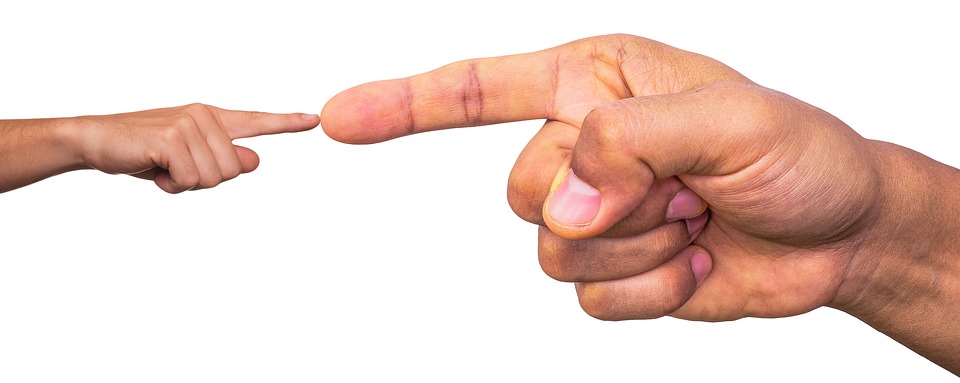 Käsitteiden hallinta:
Sijaintikäsitteet (esim. lukusuunta, 
   oikea-vasen, sisällä, edessä, takana)
Lukusuunta (vasemmalta oikealle työskentely)
Oikea ja vasen 
Vastakohtien tunnistaminen ja nimeäminen
Ajankäsitteet (esim. eilen, tänään, ilta, aamu, yö)
Sanojen, puheen ja ohjeiden ymmärtäminen
Yläkäsitteiden hallinta (esim. kuvien ja esineiden luokittelu ja perustelu miksi tietyt asiat kuuluvat yhteen)
Värien tunnistaminen
Materiaalit:
Ekapeli-eskarin pelaaminen edistää lapsen kirjain-äännevastaavuutta ja sen avulla voi seurata lapsen äänteiden oppimista kotona ja esikoulussa. Peli ladattavissa Niilo Mäki Instituutin sivuilta kannettaville ja pöytätietokoneille.
Pedagogisuuteen perustuva - Vanhemmuutta vaaliva - Lasta liikuttava- Luontoa lähestyvä - Kulttuuriin kutsuva
3/10/19
26
Motoriset taidot
Kehon hahmotus ja hallinta, lapsen itsetuntemuksen ja itseluottamuksen perusta
Tunnistaa ja nimeää kehonsa osat, rentous/jännitys
Tiedostaa kehonsa ääriviivat, osaa tehdä asentoja mallista/kuvasta, kehon asennon ylläpitäminen
Hallitsee kehonsa liikkeessä (kieriminen, kuperkeikka), voiman käytön säätely 
Kehon keskiviivan ylittäminen 
Oikea, vasen
Tilan hahmottaminen
Hahmottaako lapsi itsensä suhteessa tilaan ja toisiin lapsiin
Lapsi liikkuu erilaisissa tiloissa sujuvasti (suunnat, tasot)
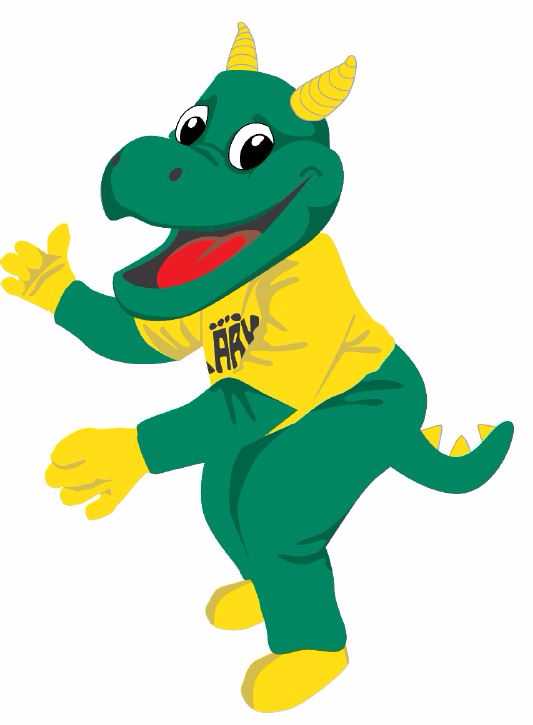 Pedagogisuuteen perustuva - Vanhemmuutta vaaliva - Lasta liikuttava- Luontoa lähestyvä - Kulttuuriin kutsuva
3/10/19
27
Motoriset taidot
Tasapaino ja rytmi, liittyy lähes kaikkeen liikkumiseen
Yhdellä jalalla seisominen paikallaan, kinkkaaminen, tasahyppy
Tasapainoilu viivalla, puomilla
Rytmi ja liike/taputus ja kävely sujuvaa
Liiketaitojen yhdistäminen 
Juoksu+hyppy/potku/pysähdys
Pallon käsittelytaidot (heitto/kiinniotto/potku/kuljetus)
Mailan käsittelytaidot (kuljetus/laukaus/lyönnit)
Lajitaidot (hiihto/luistelu/uinti)
Hienomotoriikka
Silmän käden yhteistyö
Sorminäppäryys
Kynän ja saksien käyttö
Muut hienomotoriset taidot
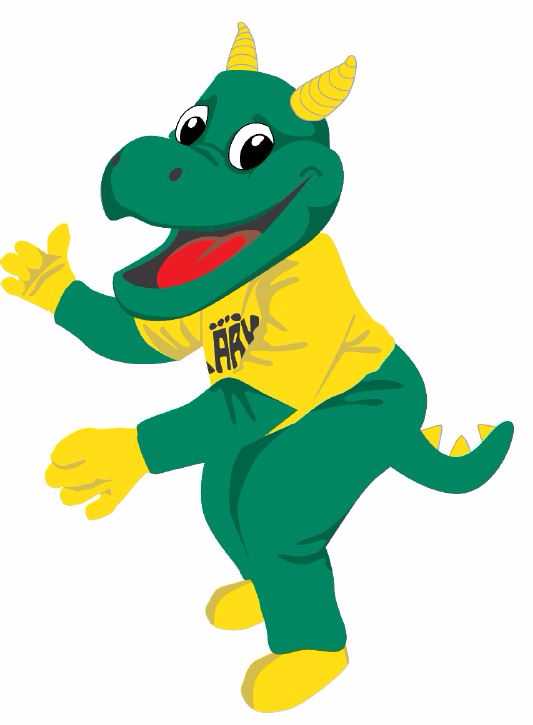 Pedagogisuuteen perustuva - Vanhemmuutta vaaliva - Lasta liikuttava- Luontoa lähestyvä - Kulttuuriin kutsuva
3/10/19
28
Tiedosta – Tunnista- Tuemotoriset taidot
Tiedosta, että  
Karkeamotoriset taidot ovat kehon suurilla lihasryhmillä aikaansaatuja liikkeitä (omalla keholla oppiminen, toiminnallisuus)
Hienomotoriset taidot ovat pienillä lihaksilla aikaansaatuja tarkkuutta vaativia liikkeitä (kädentaidot)
Motoriset perustaidot tulisi oppia ennen kouluikää, ne ovat pohjana leikille ja arjen taidoille, oppimiselle sekä erilaisille lajitaidoille
Tunnista, että
Hienomotoriset taidot kehittyvät karkeamotorisista taidoista (välineen käsittelytaidot harjaannuttavat hienomotorisia taitoja)
Jos lapsi ei hallitse karkeamotorisia taitoja, hänen on haasteellista tehdä hienomotorista taitoa vaativia tehtäviä
Liikkuminen ja hyvät motoriset perustaidot parantavat oppimisen edellytyksiä
Tue
Motoristen perustaitojen harjaannuttamista päivittäin, erilaisissa 
   ympäristöissä
Esiopetusta liikkuen, toiminnallisesti
Innosta, kannusta, osallistu ja luo myönteinen ilmapiiri oppimiselle
Materiaaleja
Motoriikan haasteet, innostunliikkumaan.fi
Valmiita harjoitteita/kuvia, skillilataamo.fi
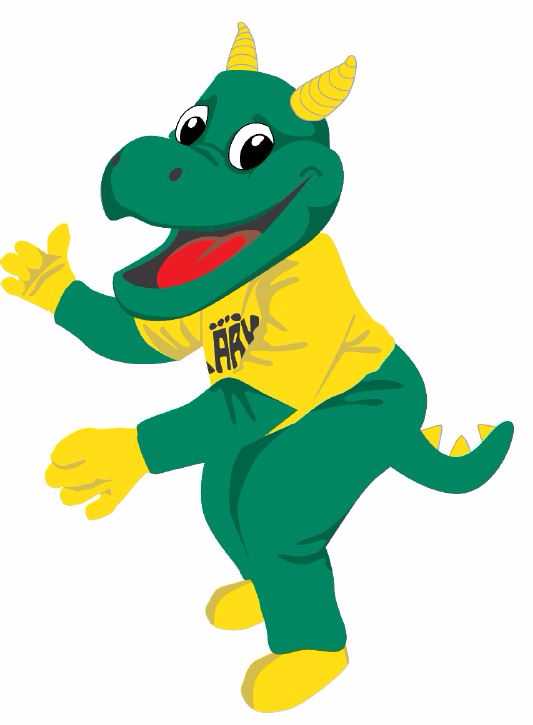 Pedagogisuuteen perustuva - Vanhemmuutta vaaliva - Lasta liikuttava- Luontoa lähestyvä - Kulttuuriin kutsuva
3/10/19
29
Matemaattiset valmiudet
Lukukäsite 1-10 (lukusana-lukumäärä-numerosymboli), pikaluku 1-6 (noppa)
Lukujonotaidot 0-20 (luetteleminen etu- ja takaperin, keskeltä aloittaen)
Järjestysluvut
Käsitteitä: joka toinen, pariton/parillinen
Vertailu (lukumäärä enemmän/vähemmän/yhtä monta, erilainen/samanlainen)
Luokittelu, lajittelu
Järjestykseen asettaminen, sarjoittaminen
Yhteen- ja vähennyslasku (toiminnallisesti, sanallisesti)
Palapeli 30-40 palaa
Avaruudellinen hahmottaminen ja käsitteet
   (mallista rakentaminen)
Kuvion jäljentäminen mallista
Muodot, geometria
Ajan hahmottaminen (vuorokausi/kello)
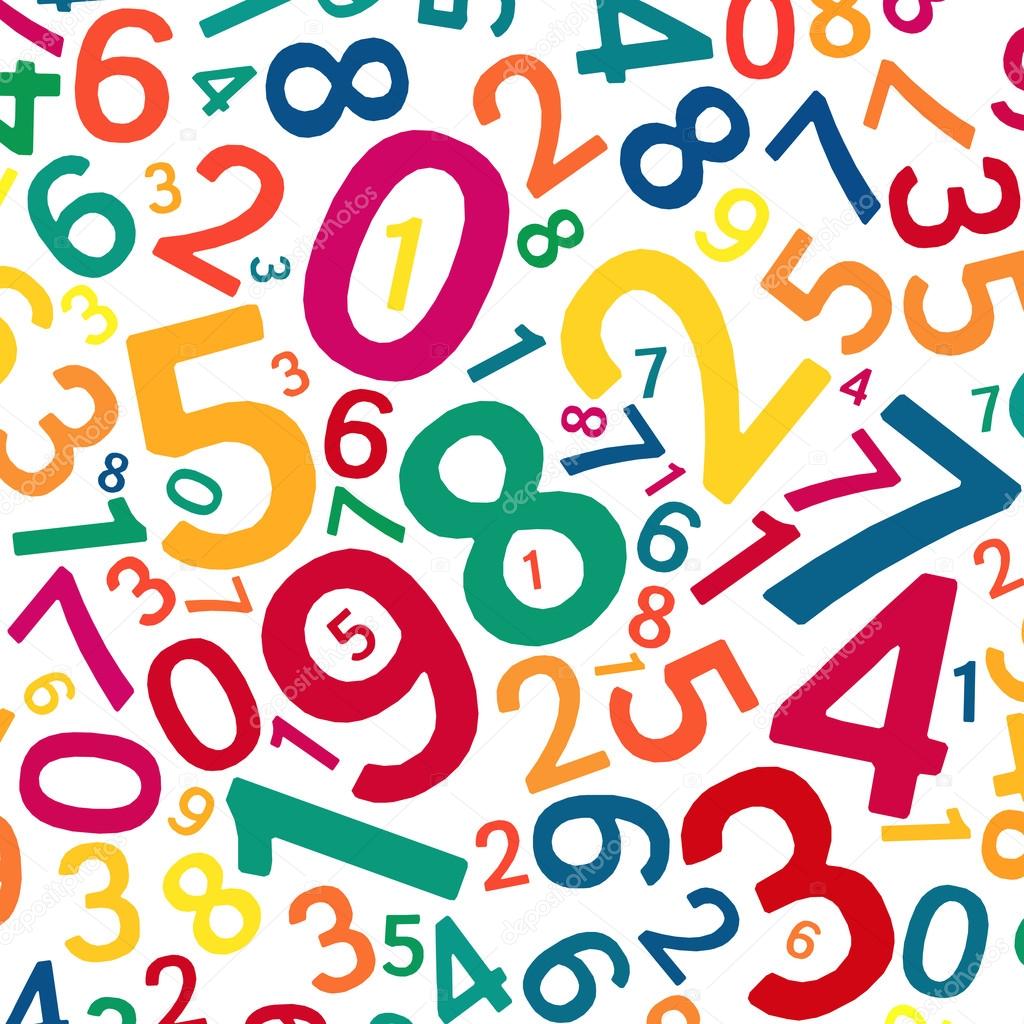 Pedagogisuuteen perustuva - Vanhemmuutta vaaliva - Lasta liikuttava- Luontoa lähestyvä - Kulttuuriin kutsuva
3/10/19
30
Tiedosta – Tunnista – Tuematemaattiset valmiudet
Tiedosta, että
Koko maailma on täynnä matematiikkaa
Matematiikka ja äidinkieli käyvät käsi kädessä, pohdinnat/keskustelut/ratkaisujen löytäminen
Matemaattisia valmiuksia kannattaa harjaannuttaa toiminnallisesti, liikkuen, omalla keholla kokeillen
Tunnista, että
Lapsi tekee matemaattisia havaintoja päivittäin
Tue
Toiminnallisesti ja leikin avulla matemaattisten taitojen harjaannuttamista 
Matemaattisia taitoja arjen tilanteissa päivittäin
Materiaaleja
Varga-Nemenyi, toiminnallista matematiikkaa
Sovelluksia: Ekapeli matikka, Matikkakunkku, Lolan matikkajuna, Matikasta moneksi/Heureka
Pedagogisuuteen perustuva - Vanhemmuutta vaaliva - Lasta liikuttava- Luontoa lähestyvä - Kulttuuriin kutsuva
3/10/19
31
Matemaattiset valmiudet
Esikouluiässä hahmottamisen vaikeudet voivat näkyä mm.
Motorisina vaikeuksina
Kädentaitojen pulmina
Lukumääräkäsitteen pulmina
Lukusuunnan oppimisessa
Kirjainten muotojen tuottamisessa
Suuntien hahmottamisessa
Käyttäytymisessä
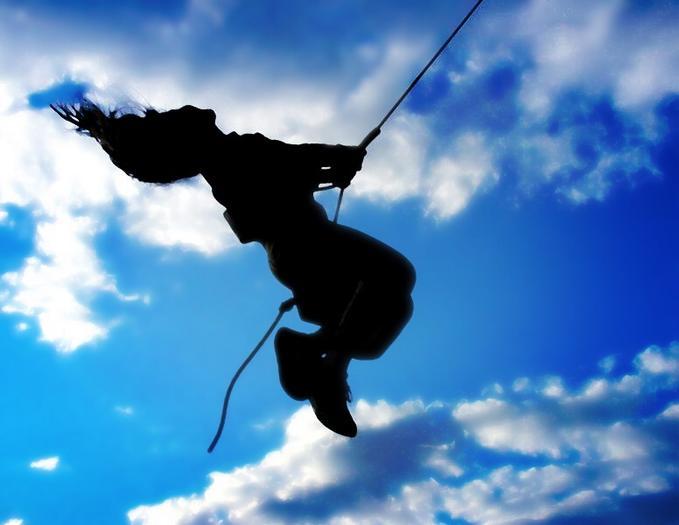 Pedagogisuuteen perustuva - Vanhemmuutta vaaliva - Lasta liikuttava- Luontoa lähestyvä - Kulttuuriin kutsuva
3/10/19
32